Normandië mavo 3/havo 4
Maandag 13 mei t/m vrijdag 17 mei
Welkom!
Introductie en voorstellen 
Programma
Belangrijke informatie
Belangrijke regels
Afsluiting
Even voorstellen: de begeleiders
Paul Simons (docent Frans)

Mark Bruggers (docent wiskunde)

Melanie Philips(docente kunst / Nederlands)
Inge Vossen (docente geschiedenis)

Judith van Zandbeek (Sonnewijser)
Kort overzicht van het programma
Maandag 13 mei: vertrek om 07:00 uur (uiterlijk 06:45 uur aanwezig!)
Dinsdag 14 mei: Mont Saint Michel
Woensdag 15 mei: Bayeux
Donderdag 16 mei: Caen
Vrijdag 17 mei: ongeveer 19.30 uur terugkomst in Oss
Maandag 13 mei
Om 06:45 uur verzamelen, spullen in de bus.
Om 07:00 uur vertrekken
Onderweg lange stop voor lunch, Neem zelf lunch mee!!
Rond 17:00 uur aankomst bij het hostel  inchecken
Diner
Kampvuur 
Slapen
Chateau du Baffy
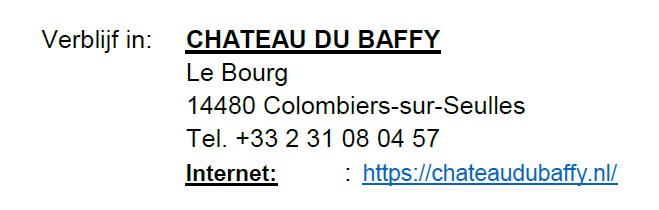 Dinsdag 14 mei
Ontbijt om 08.30 uur (lunchpakket maken)
10:00 uur: vertrek naar Mont Saint Michel
12:00 uur: Aankomst & bezoek Abdij
16:00 uur: Verzamelen en schoenen uit en in je rugzak
- 16:30 uur: Wadlopen rondom Mont Saint Michel
19.00 terug naar Chateau du Baffy
21.00 Diner 
Zorg dat je om 16.00 wat eten bij je hebt.
Woensdag 15 mei
Ontbijt om 08:30 uur  & uitdelen lunch & dinergeld
9.30 uur Bus richting Bayeux
10:00 uur Bezoek museum Tapijt van Bayeux 
Lunch op eigen gelegenheid in Bayeux
12:00 Bus naar Arromanches
12.30 uur 360 film DDAY Arromanches
13:00 uur Bus naar Duitse begraafplaats La Cambe
14:00 uur Bezoek Duitse begraafplaats
15.00 Bezoek Omaha beach
16.30 Bezoek American Cemetery & Vlagceremonie
Daarna bus in en door naar strand & dorpje Courseulles sur Mer voor diner op eigen gelegenheid. 
21.00 Terug naar Chateau
Donderdag 16 mei
Ontbijt om 09:00 uur en uitdelen van geld
10.00 uur naar Caen
10.30 uur bezoek van kasteel in Caen
12.00 uur vrije tijd in Caen en lunch en diner op eigen gelegenheid. 
17.30 uur verzamelen bij de bus en vertrek naar de bowlingbaan
18.30 - 19.30 uur: bowlen (inclusief 1 frisdrankje)
20.30 uur aankomst in Chateau
Koffers inpakken en kamers opruimen
Vrijdag 17 mei
08.00 uur: ontbijt
09.00 uur: vertrek richting Oss

Onderweg wordt gestopt voor lunch op eigen kosten

Verwachte aankomst Oss: 19:30 uur

Uw kind houdt contact met u over de exacte aankomsttijd. Dit is natuurlijk afhankelijk van het verkeer.
Belangrijke informatie
Er mogen geen hardcase koffers in de bus, in verband met beperkte ruimte
Let er goed op dat je je ID/paspoort, zorgpas en schoolpas mee neemt. Je schoolpas geeft korting als je op eigen geleigenheid bepaalde activiteiten wil bezoeken.
Er zijn in het hostel geen handdoeken aanwezig. Deze zul je zelf mee moeten nemen.
Regels tijdens de reis
Om 22:00 uur is het stil en is iedereen op de eigen kamer (hostelregel)
De cultuurreis is een schoolactiviteit. Dit betekent dat de schoolregels ook voor deze reis gelden.
Instructies van de begeleiding worden te allen tijde opgevolgd!
Altijd bereikbaar op mobiele telefoon
Docenten nemen contact op met thuisfront
Iedereen is verantwoordelijk voor zijn eigen spullen
Kamers worden netjes achtergelaten (wordt borg voor betaald)
Er wordt geen alcohol gedronken of andere verboden middelen genuttigd tijdens de gehele reis!
Tot slot…
Dit boekje komt ook op SOM en wordt gemaild naar alle ouder(s) en verzorger(s).
Bedankt!
Bedankt voor uw aandacht!